火花探测的探索和应用

——规格书里的那些来龙去脉
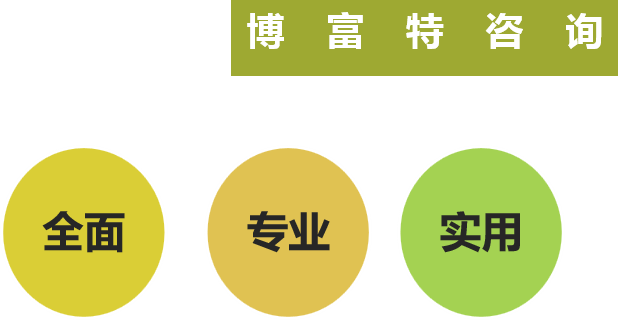 [Speaker Notes: 从产品的角度出发，沿着产品研发的路线，给大家介绍安装使用里的这些要求，前因后果、来龙去脉。]
探测器
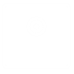 熄灭器
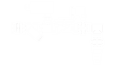 目  录
控制器
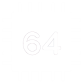 使用维护
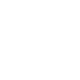 [Speaker Notes: 进入正题。
我将从4个方面介绍我们做的积累。]
探测器
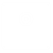 探测器
安装于气力输送管道，根据普朗克定律，通过光电效应，探测火花的辐射能量，进而感知火花的存在。
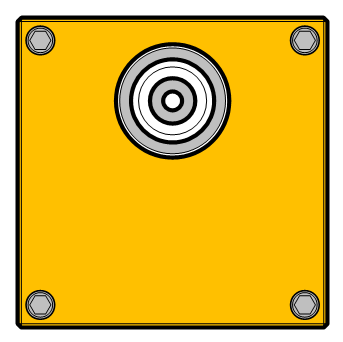 探测器的响应时间
计时的理论起点和实际起点
物料速度真的这么快
设计风速vs实际风速vs物料飞行速度
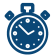 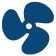 探测器会衰老吗
来个三年的体检
看不见的火花
需要不同的探测材料吗
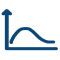 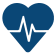 [Speaker Notes: 探测器，分4个方面，响应时间、物料速度、性能衰减、探测光谱。]
探测器
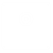 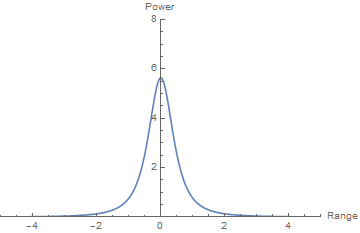 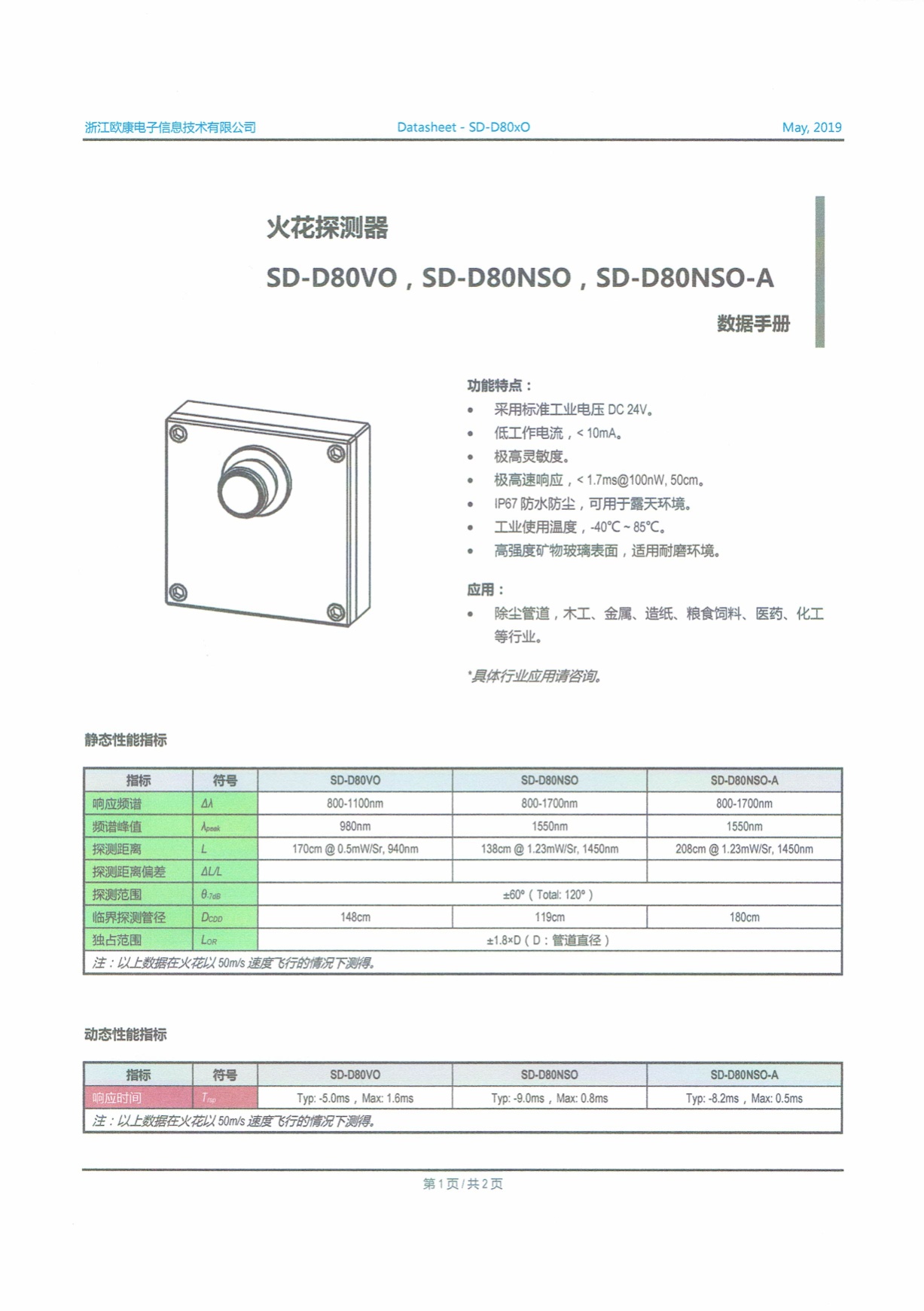 探测器的响应时间
计时的理论起点和实际起点
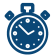 计时起点
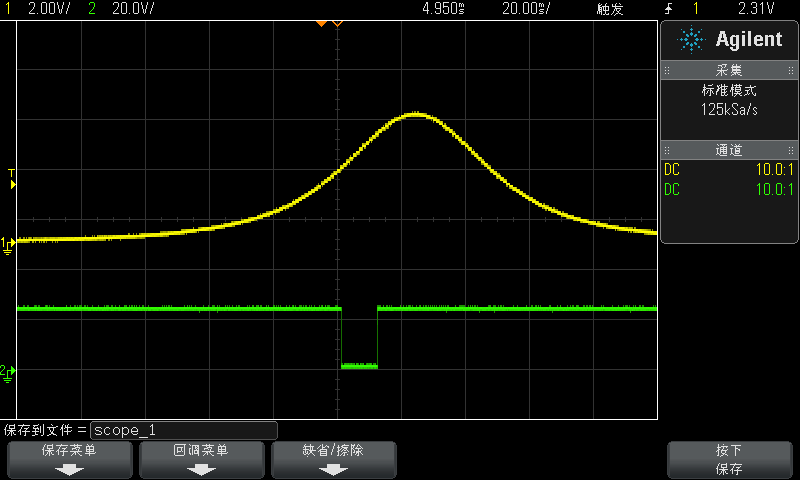 探测器安装位置可以算作反应时间的起始计算位置。
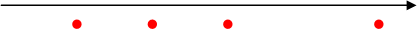 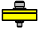 [Speaker Notes: 探测器反应确实需要时间。
火花进入探测器的探测范围，就可以做出反应，而非要达到视野中心。
如果按照视野中心计算，反应时间小于0。]
探测器
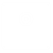 设计风速
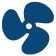 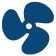 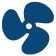 实际风速
物料速度真的这么快
设计风速vs实际风速vs物料飞行速度
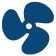 火花速度
RoT：5m/s
严格按照“设计风速”计算一定没错。
火花并没有那么快
[Speaker Notes: 实际风速会比设计风速小一点，那么火花飞行的速度会不会比实际风速小？
我们在自己的管道上做了一个有趣的试验。我们装了两个探测器，测量探测到火花的间隔时间，从30m/s到50m/s。发现一个很有趣的结果，火花的速度会比实际风速小5m/s。
虽然这个试验做的不那么精确，但这不妨碍我们得到一个定性的结论，只要严格按照设计风速计算探测到熄灭的距离，一定没错。]
探测器
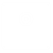 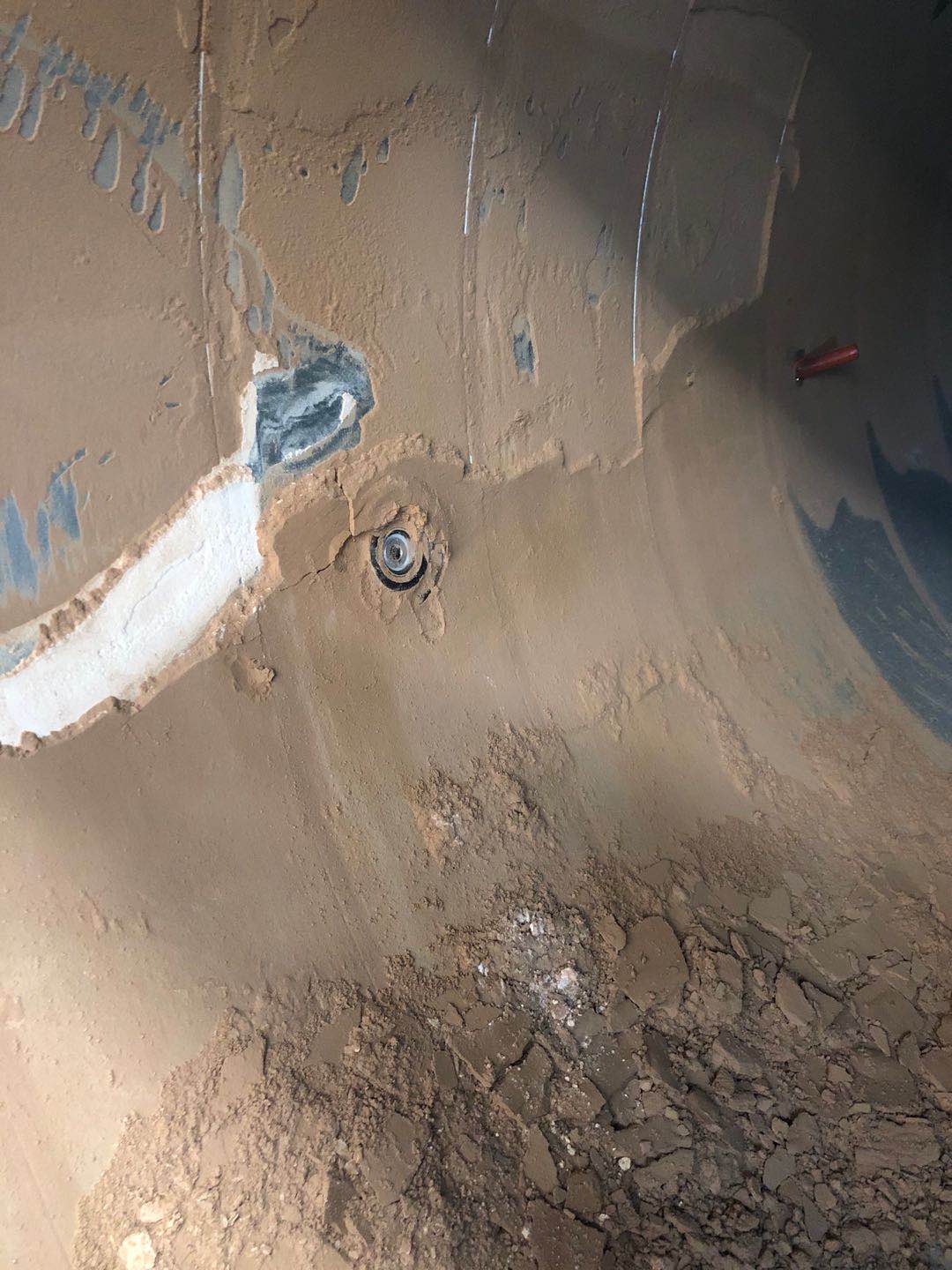 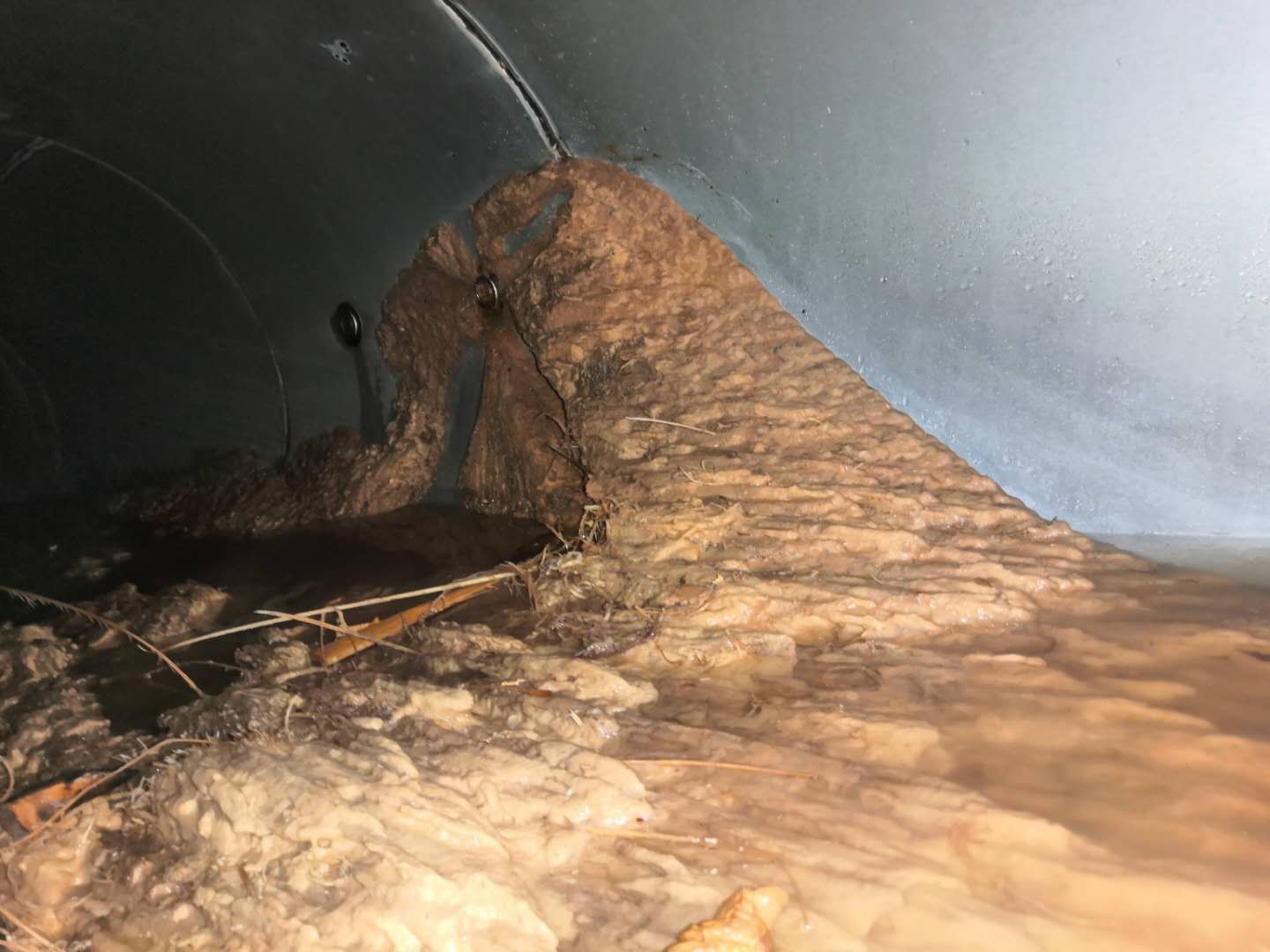 [Speaker Notes: 实际风速会比设计风速小一点，那么火花飞行的速度会不会比实际风速小？
我们在自己的管道上做了一个有趣的试验。我们装了两个探测器，测量探测到火花的间隔时间，从30m/s到50m/s。发现一个很有趣的结果，火花的速度会比实际风速小5m/s。
虽然这个试验做的不那么精确，但这不妨碍我们得到一个定性的结论，只要严格按照设计风速计算探测到熄灭的距离，一定没错。]
探测器
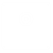 探测器性能会衰减吗：
on-axis
off-axis——HPFV
探测器会衰老吗
来个三年的体检
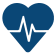 探测器会衰老，设计时需要考虑性能裕量。
[Speaker Notes: 万物都会衰老，探测器会不会？测试一下。
这是我们一个客户让我们做的测试，12个探头，用了3年，做一次体检。
测试下来，发现其中3个探测器的离轴性能，略有衰减。这是一个很有趣的现象。我们估计和运放的一个性能参数有关。]
探测器
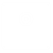 Spectrum
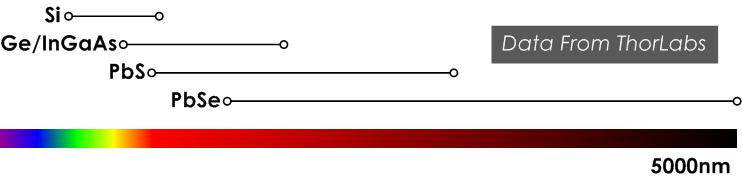 Effective radiation intensity
Response range
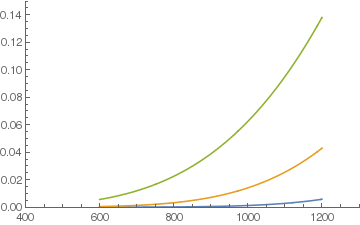 看不见的火花
需要不同的探测材料吗
【探测器】：我看得见
【火花】：不，你看不见
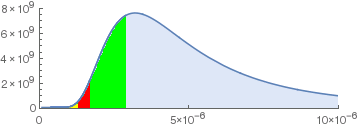 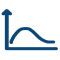 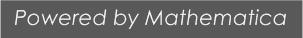 针对不同的粉尘，可能需要不同的探测材料。
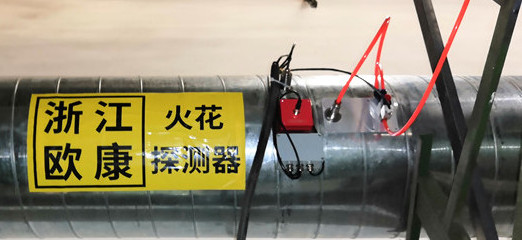 探测器
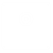 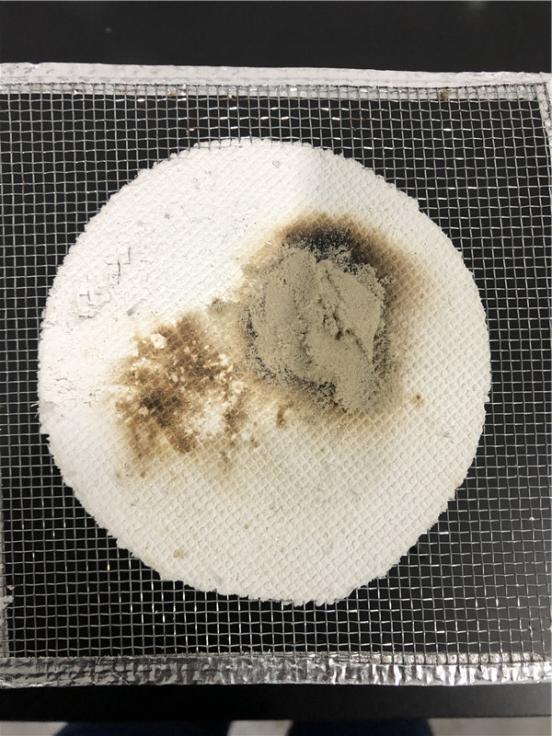 看不见的火花
需要不同的探测材料吗
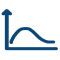 [Speaker Notes: 杭州的一家客户，法资，世界500强。
粉碎线，聚氨酯粉末。
测试了燃烧时的光谱，跟最常见的木粉对比。]
熄灭器
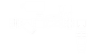 熄灭器
同样安装于气力输送管道，利用高压水或其他介质，熄灭高速飞行的火花
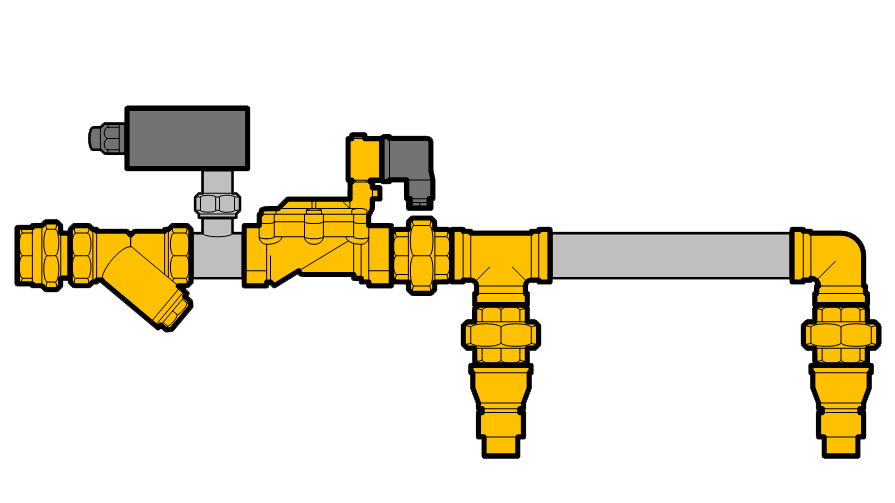 开启时间vs出水时间
开启时间的不可测和出水时间的不确定性
覆盖管道的时间
设备反应时间的真正决定性参数
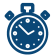 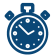 喷头的讲究和将就
全覆盖要求下的喷头数量和位置
工作压力
传说中的6-8bar
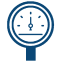 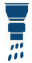 熄灭器有寿命吗
标准和实践的差异
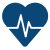 [Speaker Notes: 探测器，分5个方面，响应时间、覆盖时间、喷头布置、工作压力、性能衰减。]
熄灭器
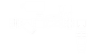 喷头个数
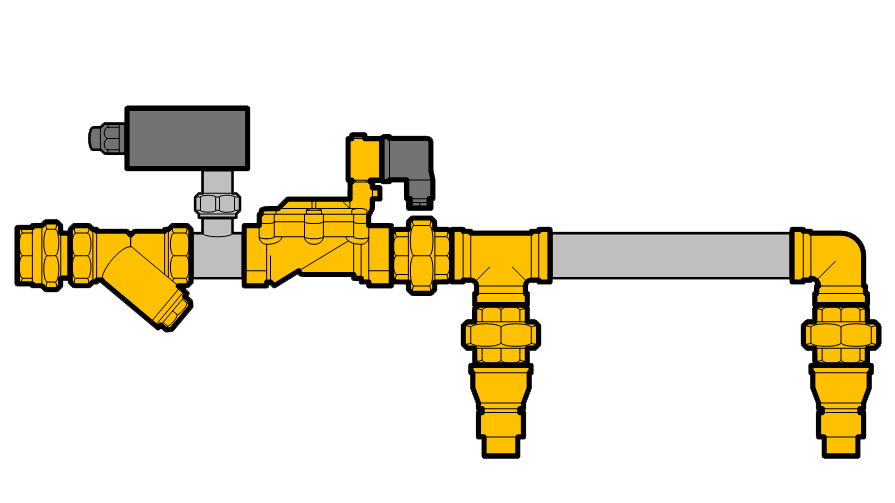 开启时间vs出水时间
开启时间的不可测和出水时间的不确定性
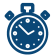 水管中是否有水
连接管长度
To be or not to be ?
【优点】：出水快
【缺点】：覆盖角度不全
“同侧排布”还是“对面排布”？
只是两个烂苹果里选一个不那么烂的。
熄灭器
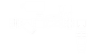 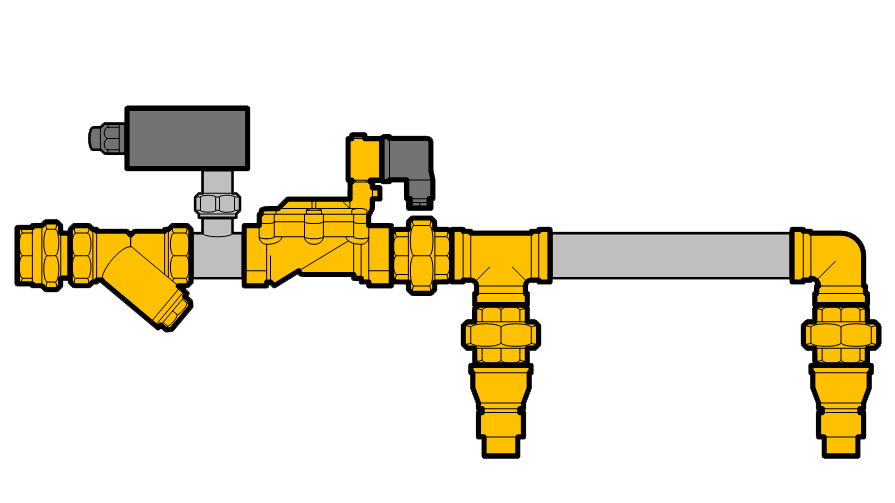 覆盖管道的时间
设备反应时间的真正决定性参数
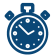 喷头的讲究和将就
全覆盖要求下的喷头数量和位置
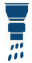 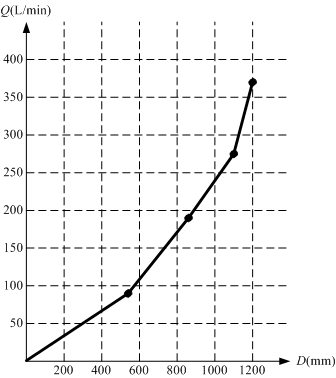 熄灭器
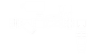 防堵盖开启
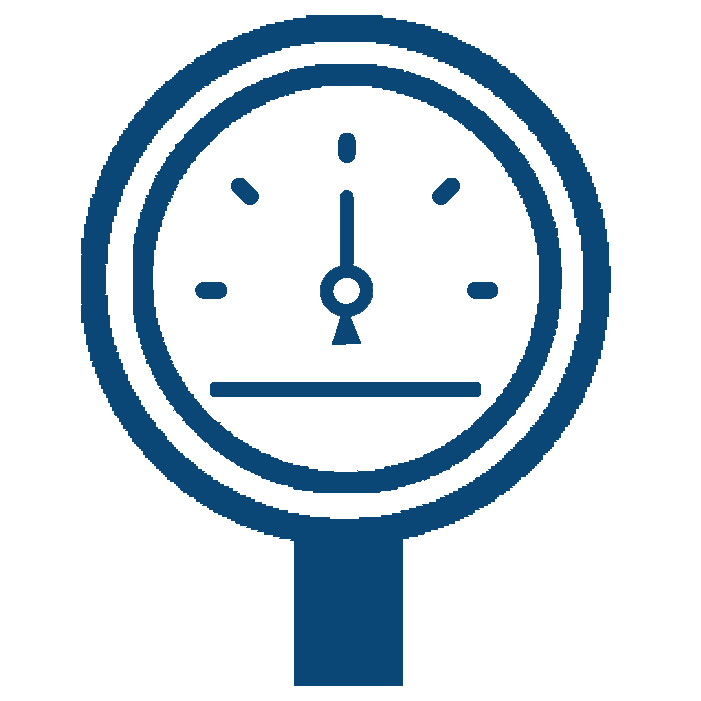 工作压力
传说中的6-8bar
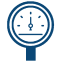 现有模块的承压
K-Factor
足够的压力才能保证足够的窒息效果
[Speaker Notes: 水喷雾熄灭，冷却+窒息，降低含氧量。
我们的熄灭器6bar的压力下，可以满足1m管径的熄灭要求。]
熄灭器
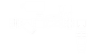 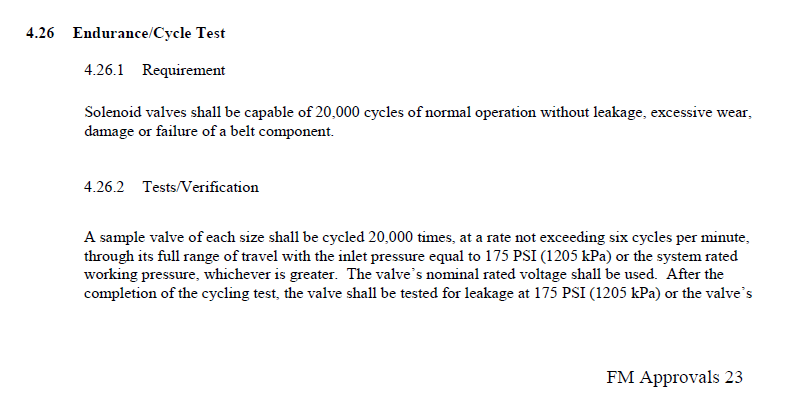 熄灭器有寿命吗
标准和实践的差异
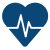 [Speaker Notes: 探测器会衰老，熄灭器会不会？当然会有，FM考虑到了，并做了规范，必须能工作2万次。
每分钟不超过6次的开关，测试2万次。至少约33个小时。]
控制器
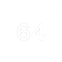 控制器
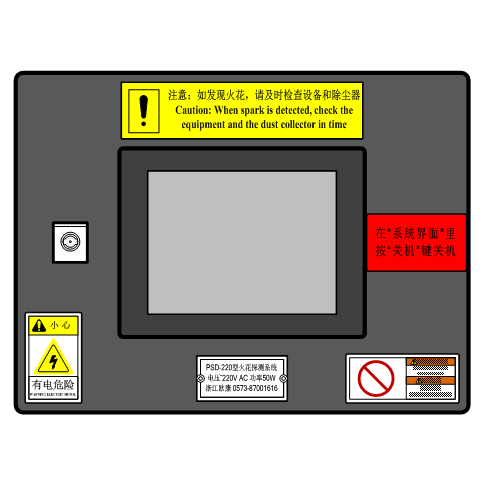 连接火花探测器和熄灭器，执行、记录、人机交互
什么是真正的反应时间
他山之石怎么说
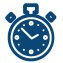 自省的重要性
无人值守的非核心业务设备的健康与否
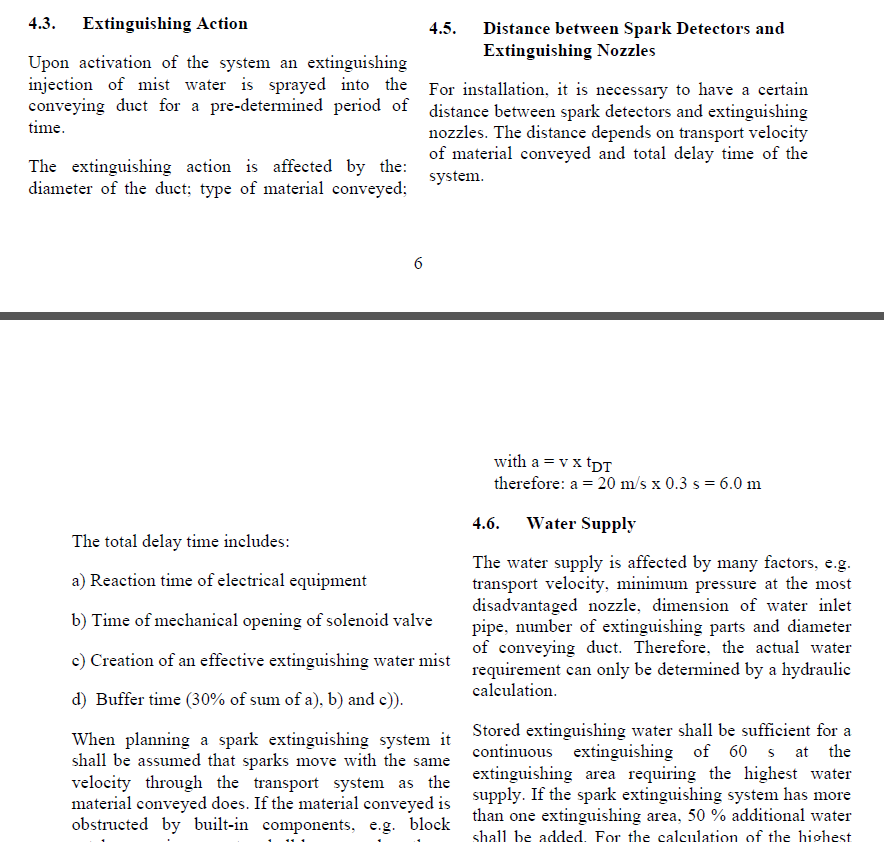 控制器
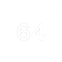 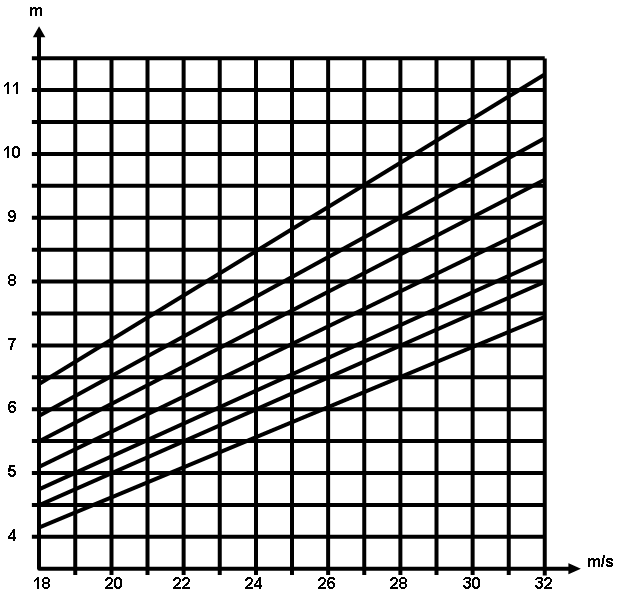 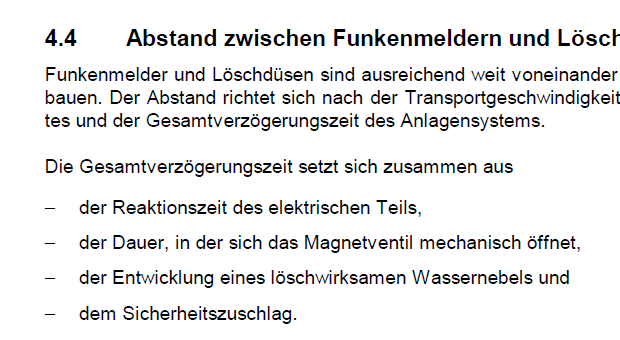 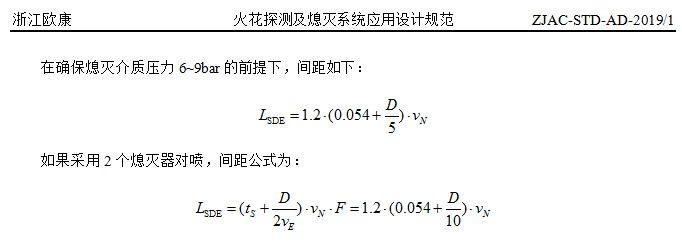 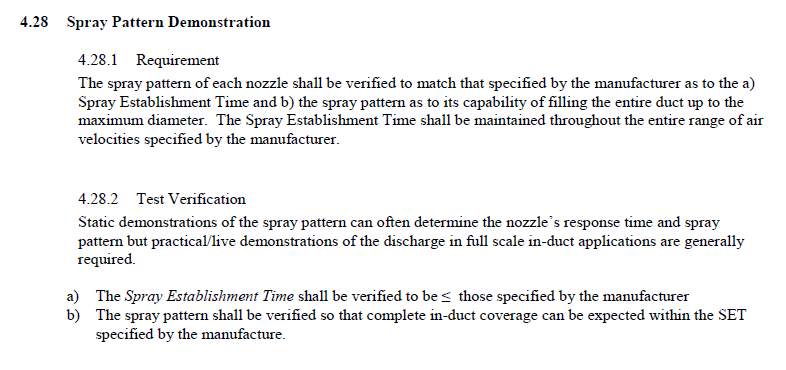 什么是真正的反应时间
他山之石怎么说
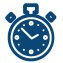 [Speaker Notes: VSD&CEA，总延迟时间：电气部件反应时间，电磁阀机械开启时间，灭火水雾产生时间，安全幅度。]
控制器
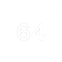 压力
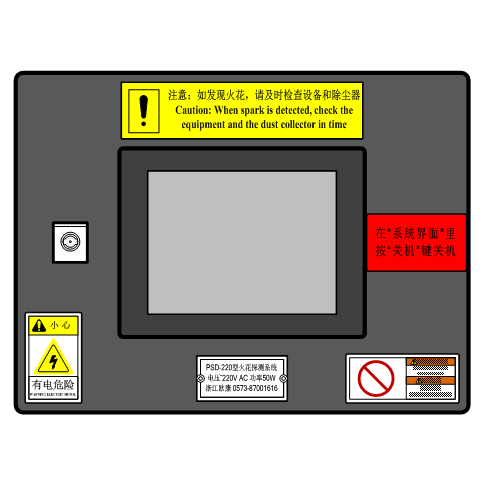 输出口
自省的重要性
无人值守的非核心业务设备的健康与否
探测器
熄灭时
是否有水
FM，故障，200s
意义重大！
使用维护
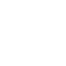 使用维护
有保障的火花探测及熄灭，依赖于设备、施工、维护，三者缺一不可
复杂的现场干扰
取电、屏蔽线，严谨的施工决定后期可用性
说不清的消防水
使用消防水是敢不敢的问题
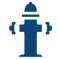 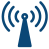 [Speaker Notes: 工程环境、使用环境的多样性、复杂性]
使用维护
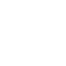 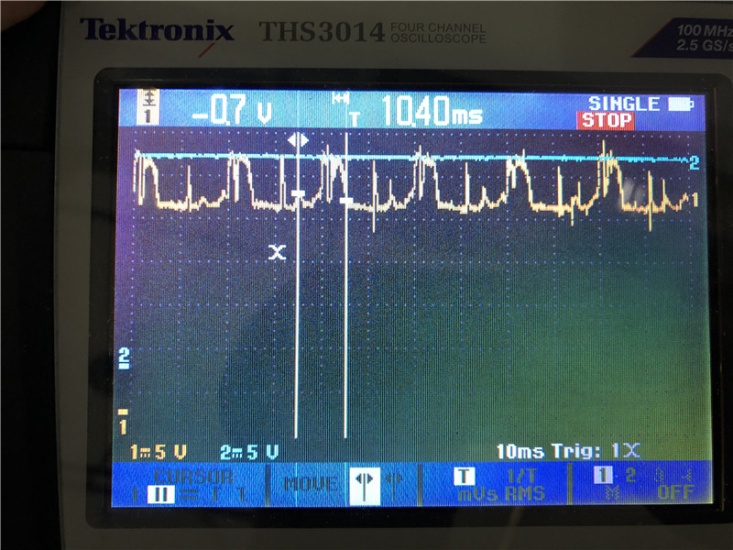 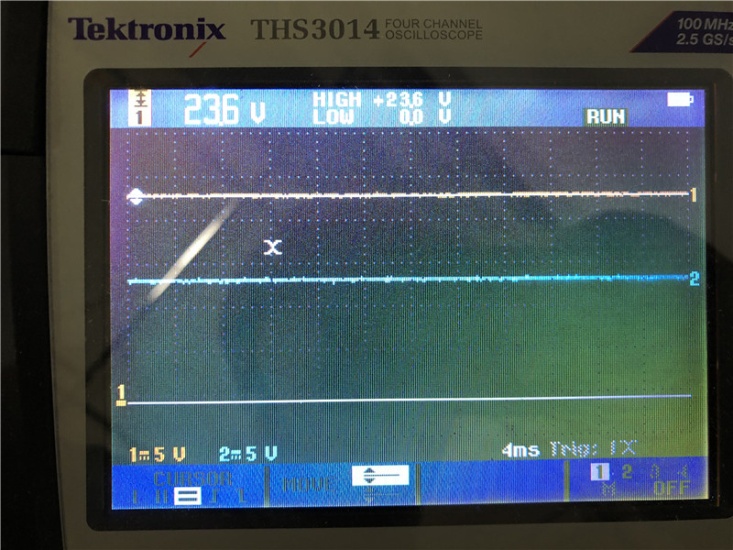 复杂的现场干扰
取电、屏蔽线，严谨的施工决定后期可用性
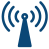 生产厂家需要不断提高设备的抗干扰能力。
施工方须严格按照厂家说明书要求施工。
使用维护
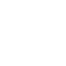 压力
法律法规
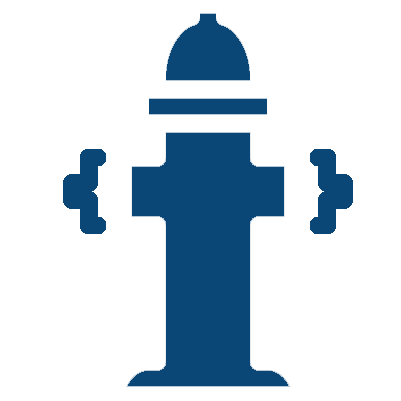 说不清的消防水
使用消防水是敢不敢的问题
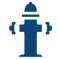 维护
时间
能不接，就不接。
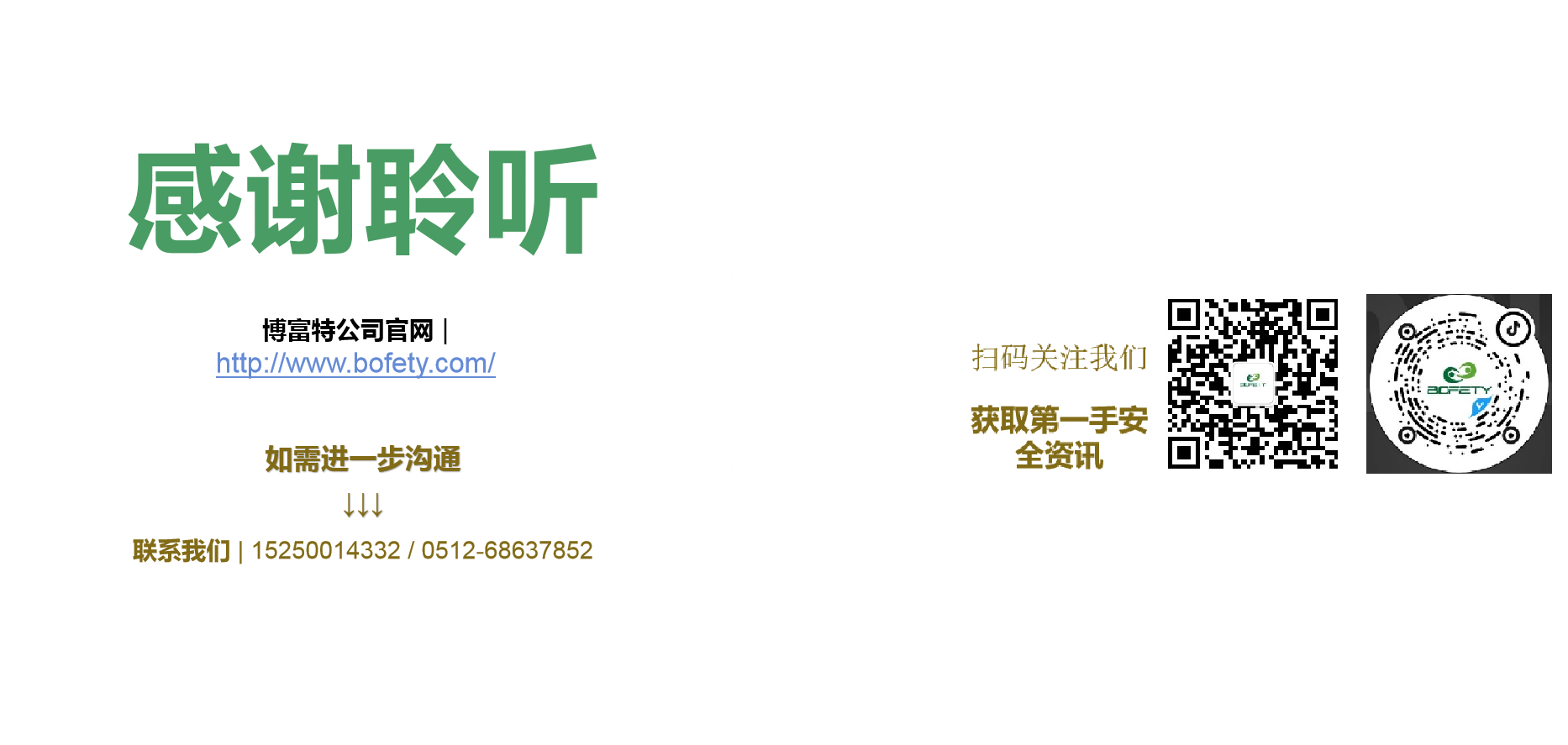 让安全成为一切的前提！